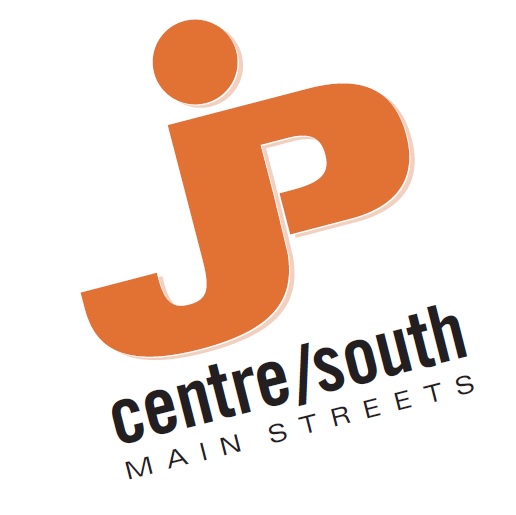 JP Centre/South Main Streets
20th Annual Meeting
March 23, 2022
Agenda
7:00 - 7:30 PM - Refreshments and Networking

7:30 PM – Call to Order

Agenda
Welcome – Michael Reiskind, Board President
Financial Report
Featured Speaker - Segun Idowu, Chief of Economic Opportunity & Inclusion, City of Boston
Old Business
New Business

Upcoming Events in JP Centre/South
Text JPCSMS to 22828 to join our newsletter for updates.

8:30 PM - Refreshments and Networking
Welcome
Michael Reiskind, Board President, JP Centre/South Main Streets
Statement of Mission
Introduction of Board of Directors
Introduction of Ginger Brown, Executive Director
Introduction of Luis Ottonelli, Neighborhood Business Manager, City of Boston
Financial Report
JP Centre/South Main Streets Statement of Activity*
JP Centre/South Main Streets Statement of Financial Position*
*as of 12/31/202
 Accrual Basis
Featured Speaker - Segun Idowu
Chief of Economic Opportunity & Inclusion, City of Boston
2021 Year in Review Video
Old Business
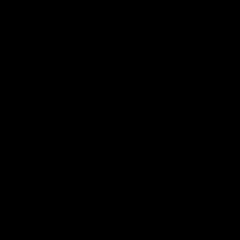 Working Teams
Racial Equity and Justice Team
Economic Vitality Team
Design Team
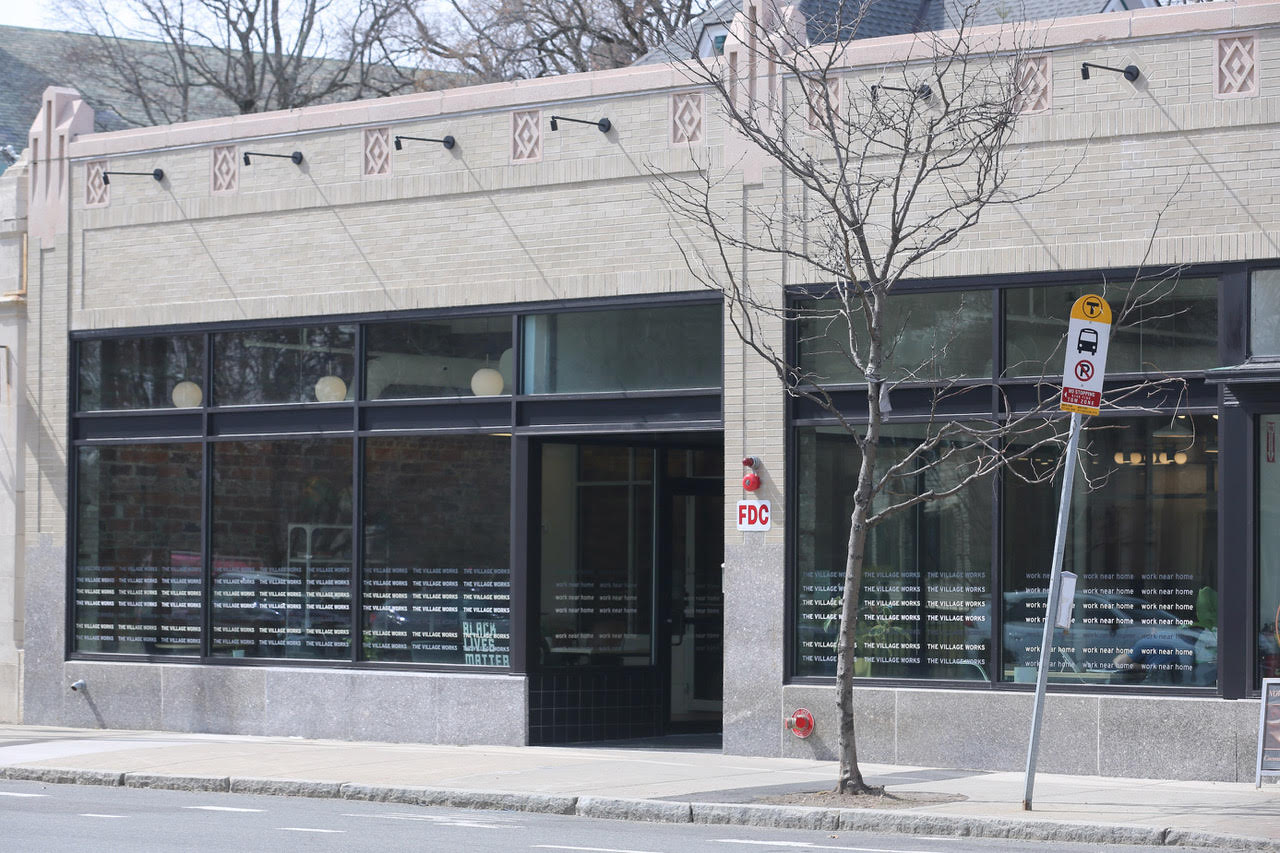 Renovated parapet at The Village Works, 769 Centre St
20th Anniversary of JP Centre/South Main Streets
New Business
Celebrations!
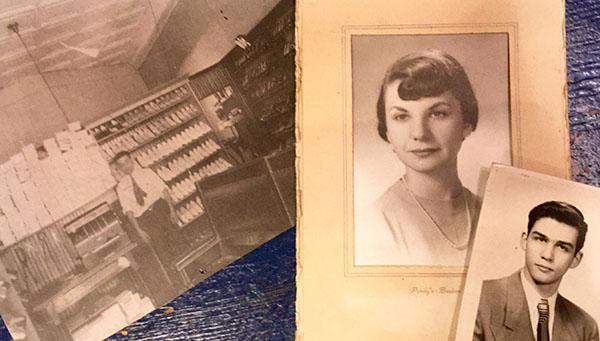 100 Years for
George’s Shoes
669 Centre Street
Scan for a history of
George’s Shoes
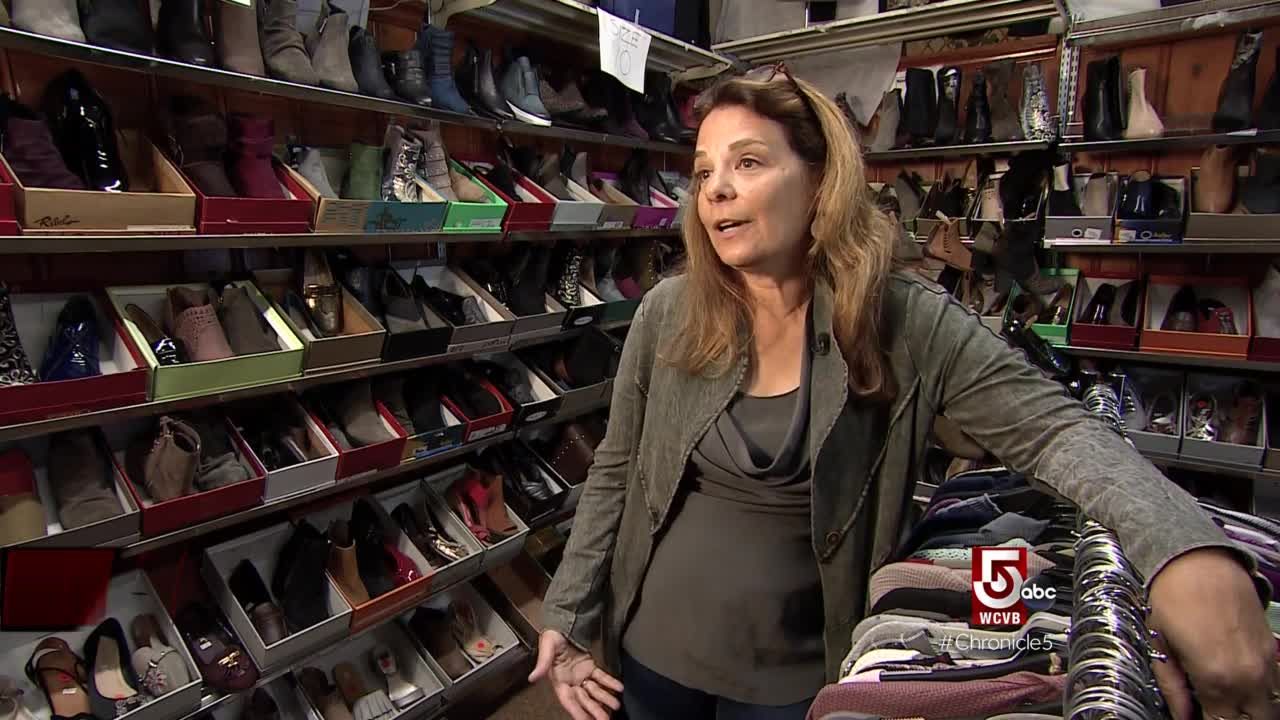 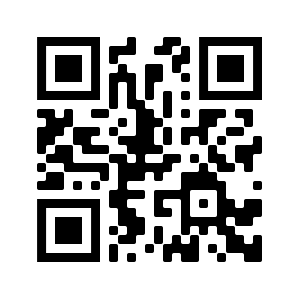 Susan Baroff, owner, on Chronicle, WCVB-TV.
Greater Boston’s Olmsted Bicentennial - Olmsted Now
Speaker Jen Mergel from Emerald Necklace Conservancy
olmstednow.org
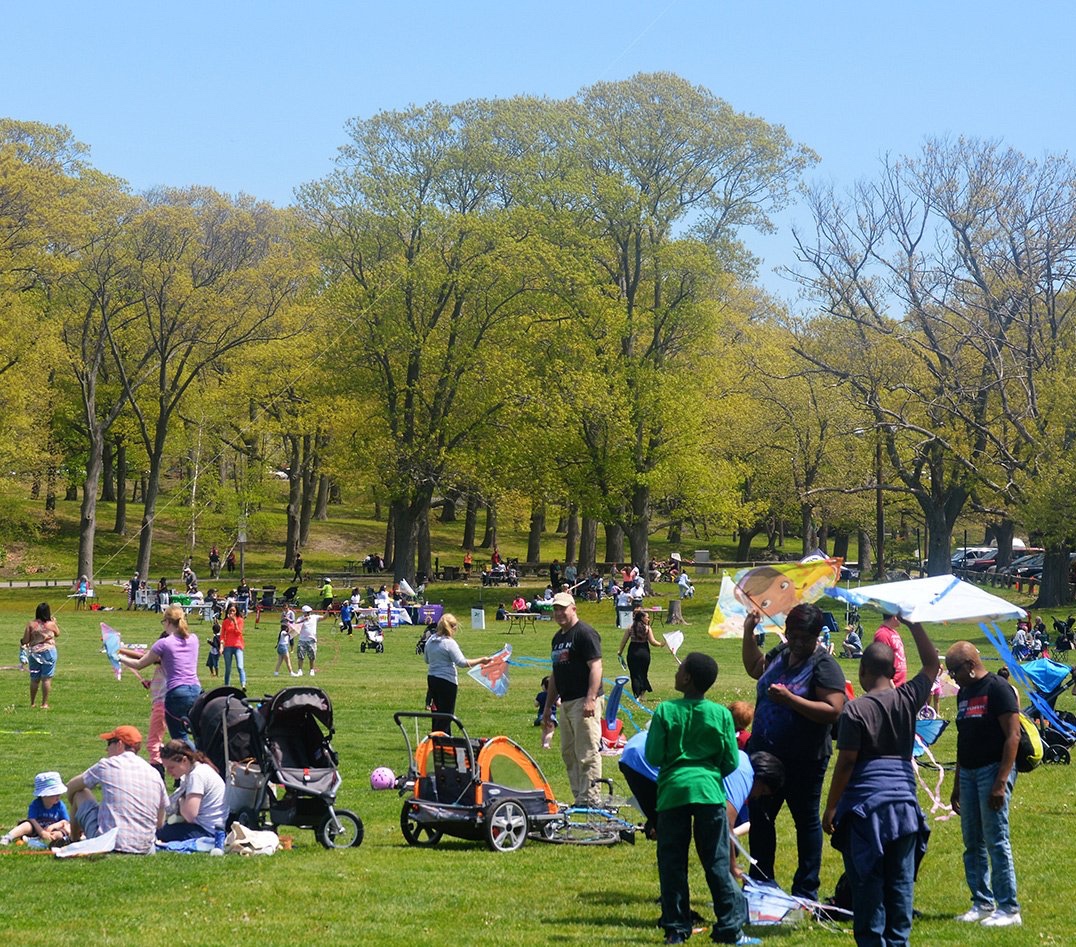 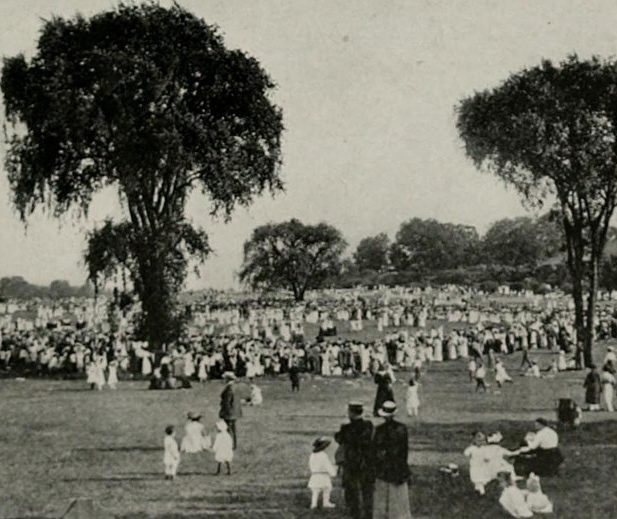 OLMSTED NOW 
GREATER BOSTON’S OLMSTED BICENTENNIAL, 2022

Co-organized by the Emerald Necklace Conservancy (fiscal sponsor)
and Frederick Law Olmsted National Historic Site (national partner) 
as part of the national bicentennial effort Olmsted 200.
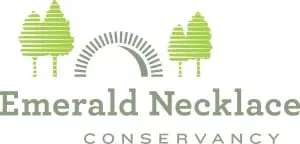 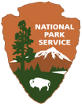 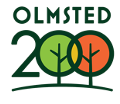 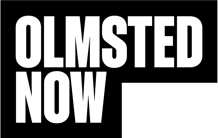 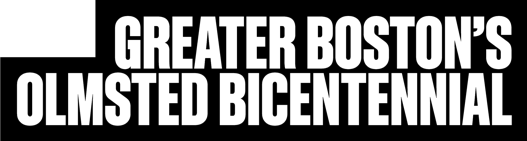 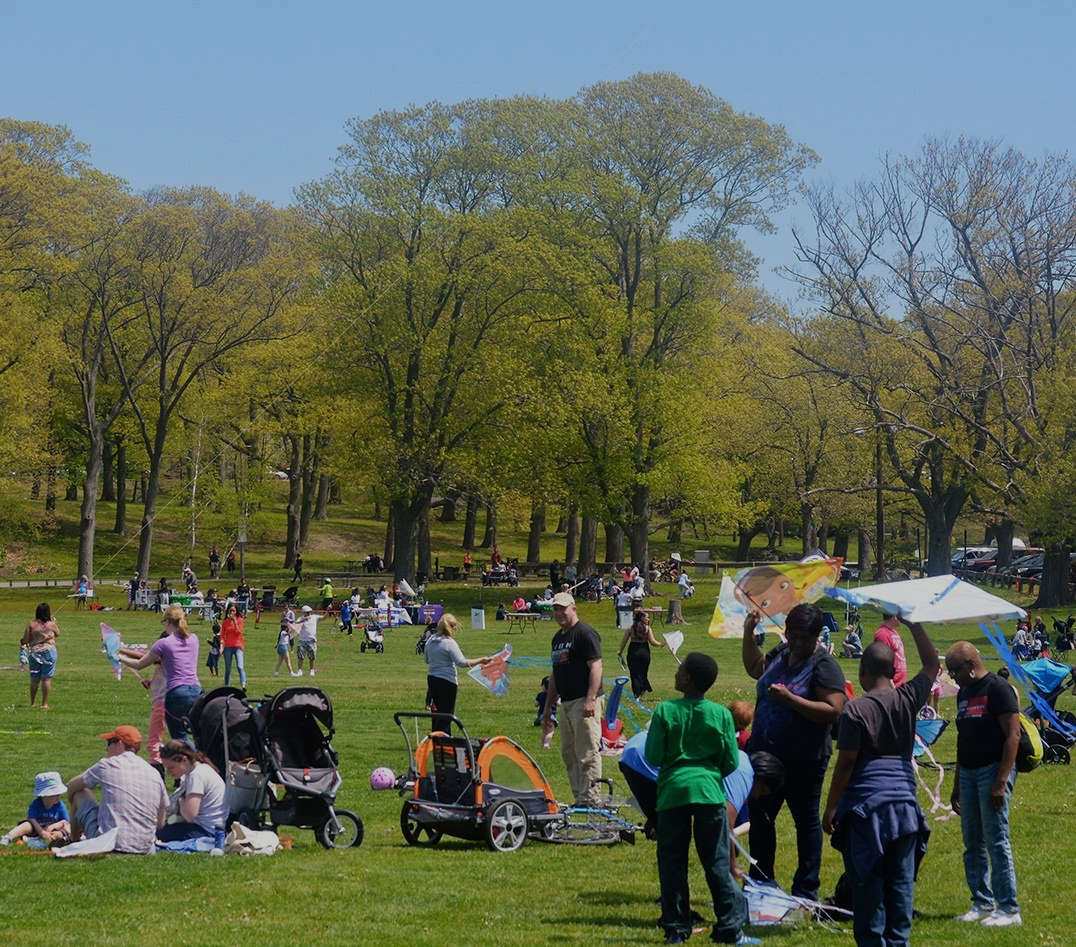 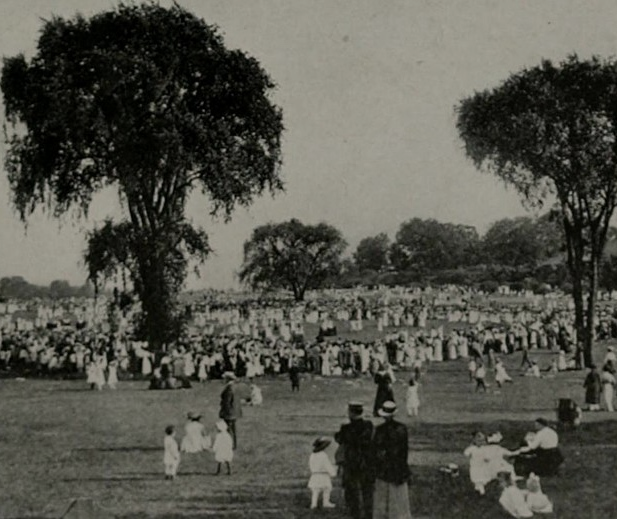 In 2022, Frederick Law Olmsted (b. April 26, 1822) turns 200. His visionary ideas and park designs in Boston and beyond are today’s platform to expand shared use, shared health and shared power in parks and public spaces–NOW.
Olmsted Now, Greater Boston's Olmsted Bicentennial, is the coalition & community-led platform to connect neighborhoods & organizations in making parks and public space more vibrant, verdant equitable & welcoming for all.
Olmsted Now, Greater Boston's Olmsted Bicentennial, is the coalition-led platform to connect communities and organizations in making parks and public space more vibrant, verdant and welcoming for all.
In 2022, Frederick Law Olmsted (b. April 26, 1822) will turn 200. His visionary ideas and park designs in Boston and beyond are today’s platform to expand shared use, shared health and shared power in parks and public spaces.
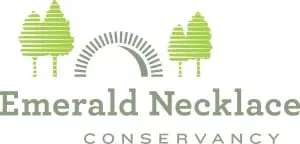 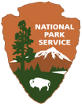 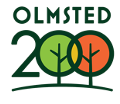 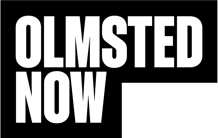 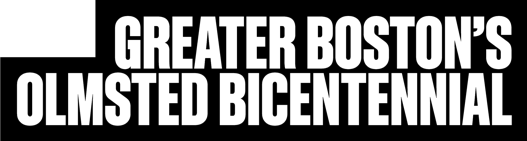 OLMSTED’s LEGACY
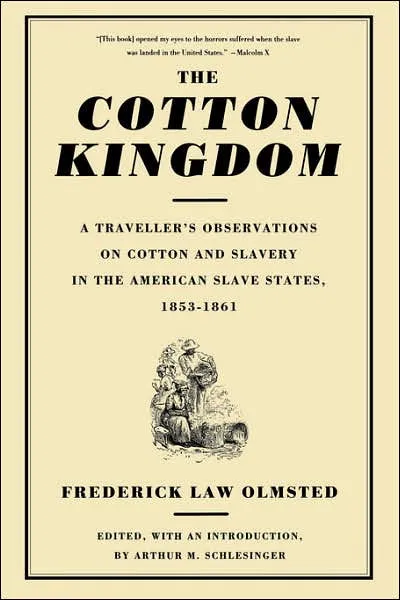 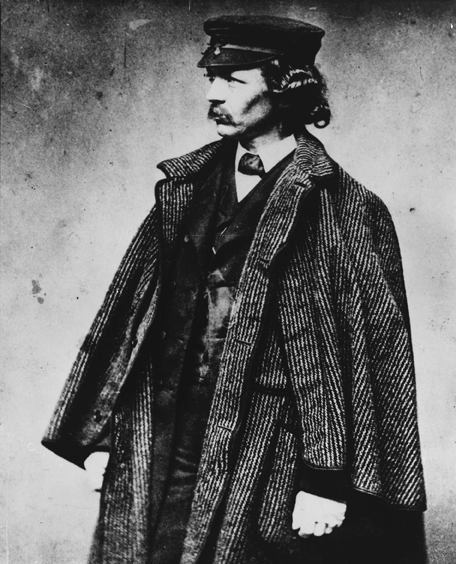 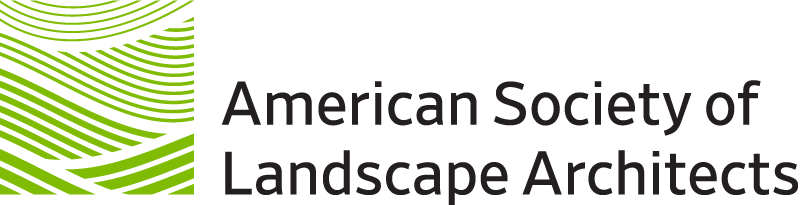 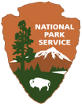 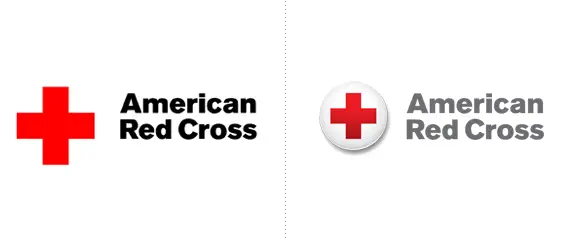 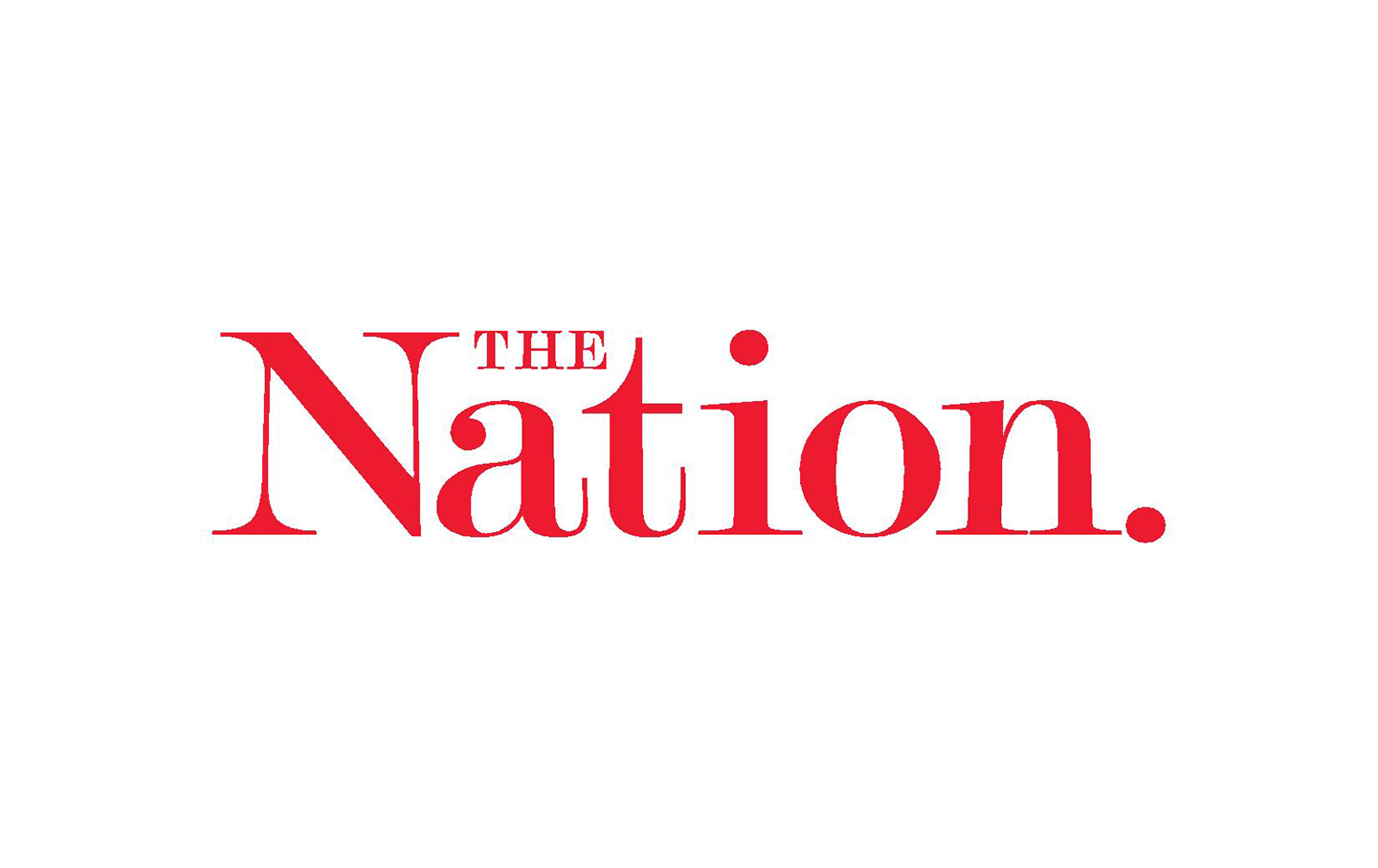 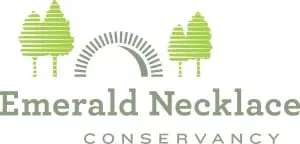 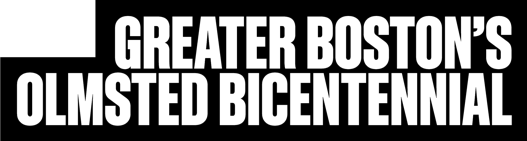 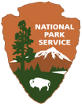 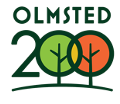 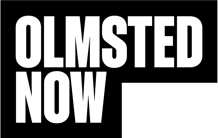 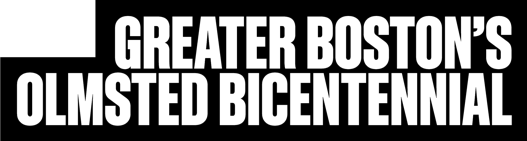 [Speaker Notes: Design, conservation, health and public discourse –all through the lens of JUSTICE]
OLMSTED’s LEGACY: THE CULMINATION
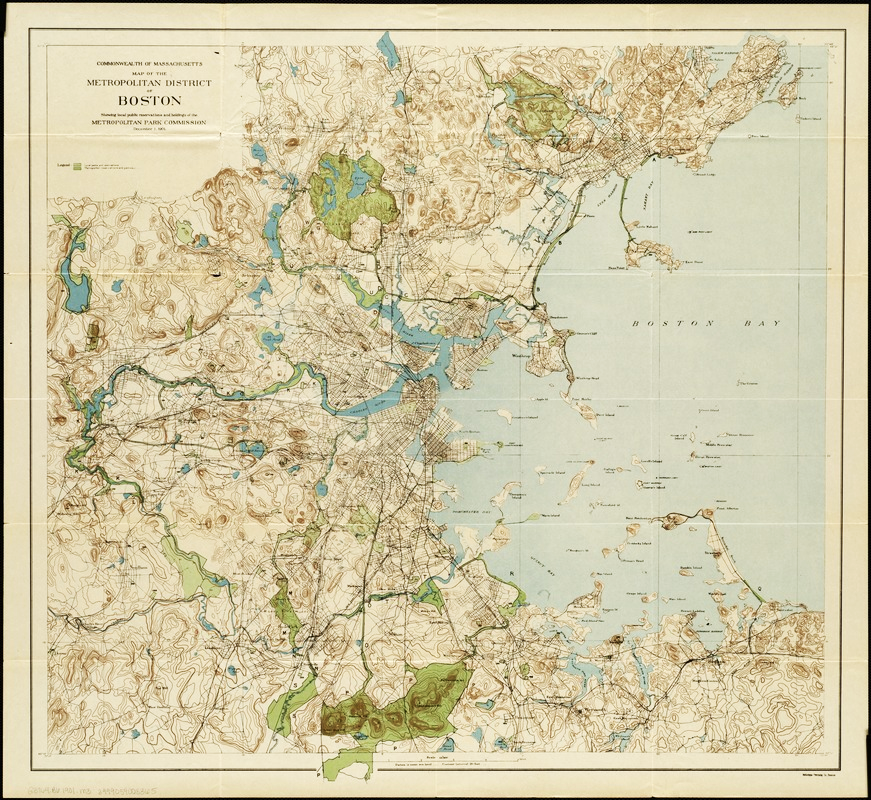 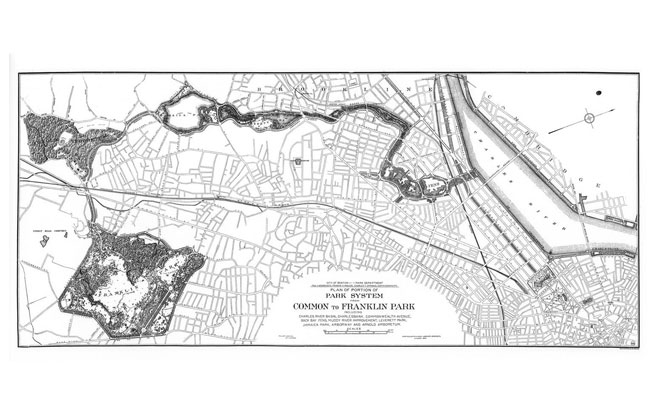 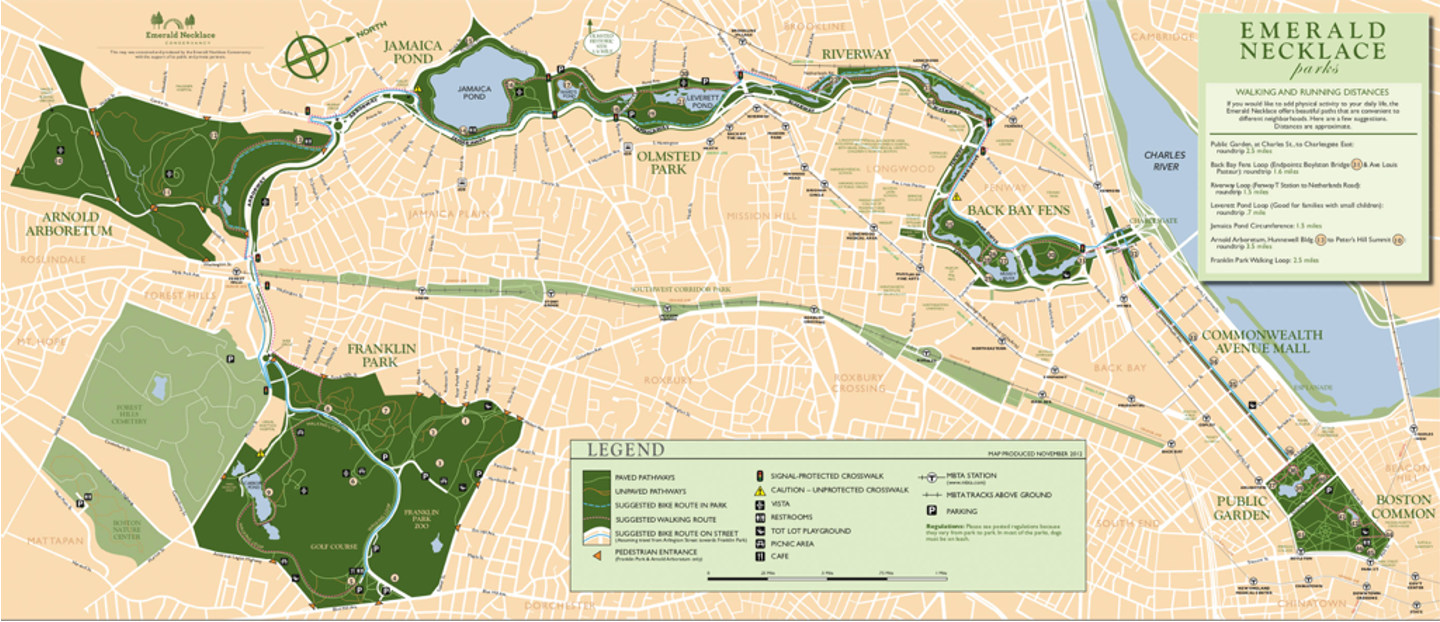 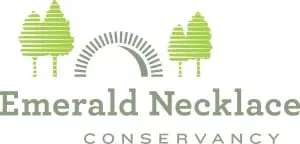 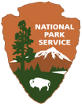 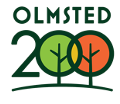 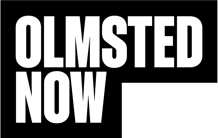 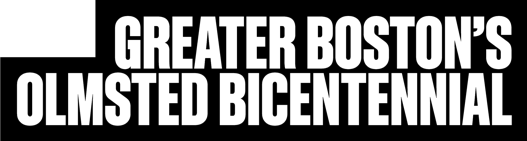 [Speaker Notes: Ground zero, culmination of his visionary work.


The Emerald Necklace remains Boston’s vital connector, linking 1,100 acres of landmarked parks, parkways and waterways across over a dozen neighborhoods.
Since 1998, the Emerald Necklace Conservancy stewards the parks’ care and programming,    collaborating  with civic and neighborhood partners to connect people to and through parks]
PARTNERSHIPS TO CHANGE HOW GREATER BOSTON COLLABORATES
COLLABORATE            as a COALITION
> volunteers from 100+ local organizations within 60 miles of Boston: hyper local, regional, national

CONNECT 
across DISCIPLINES
> reflect Olmsted’s legacy in many potential justice areas: social, racial, cultural, public and mental health, civic planning, policy and more.
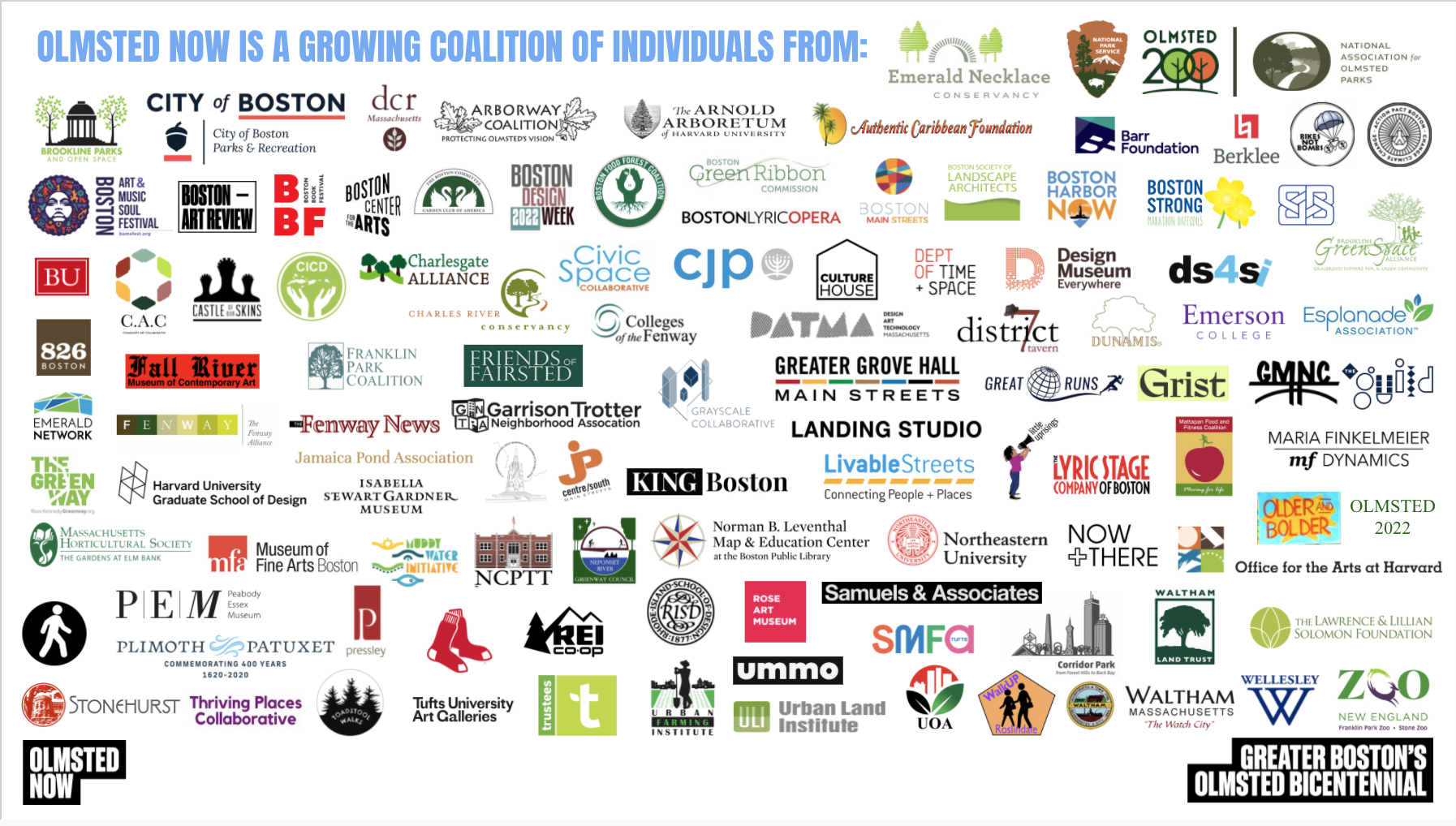 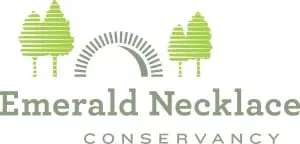 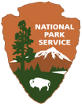 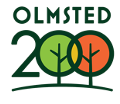 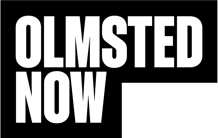 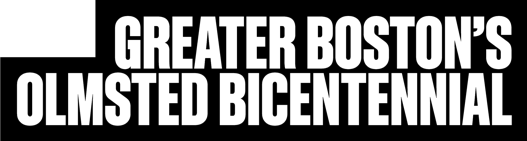 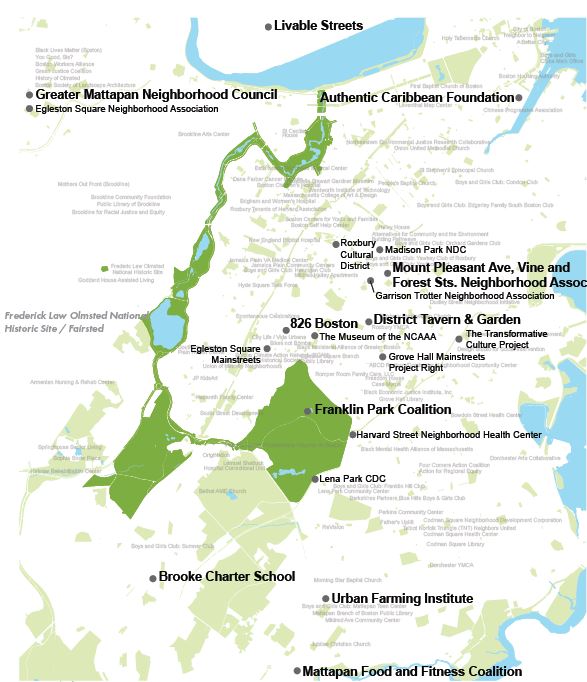 COMMITTEE OF NEIGHBORHOODS
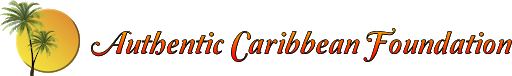 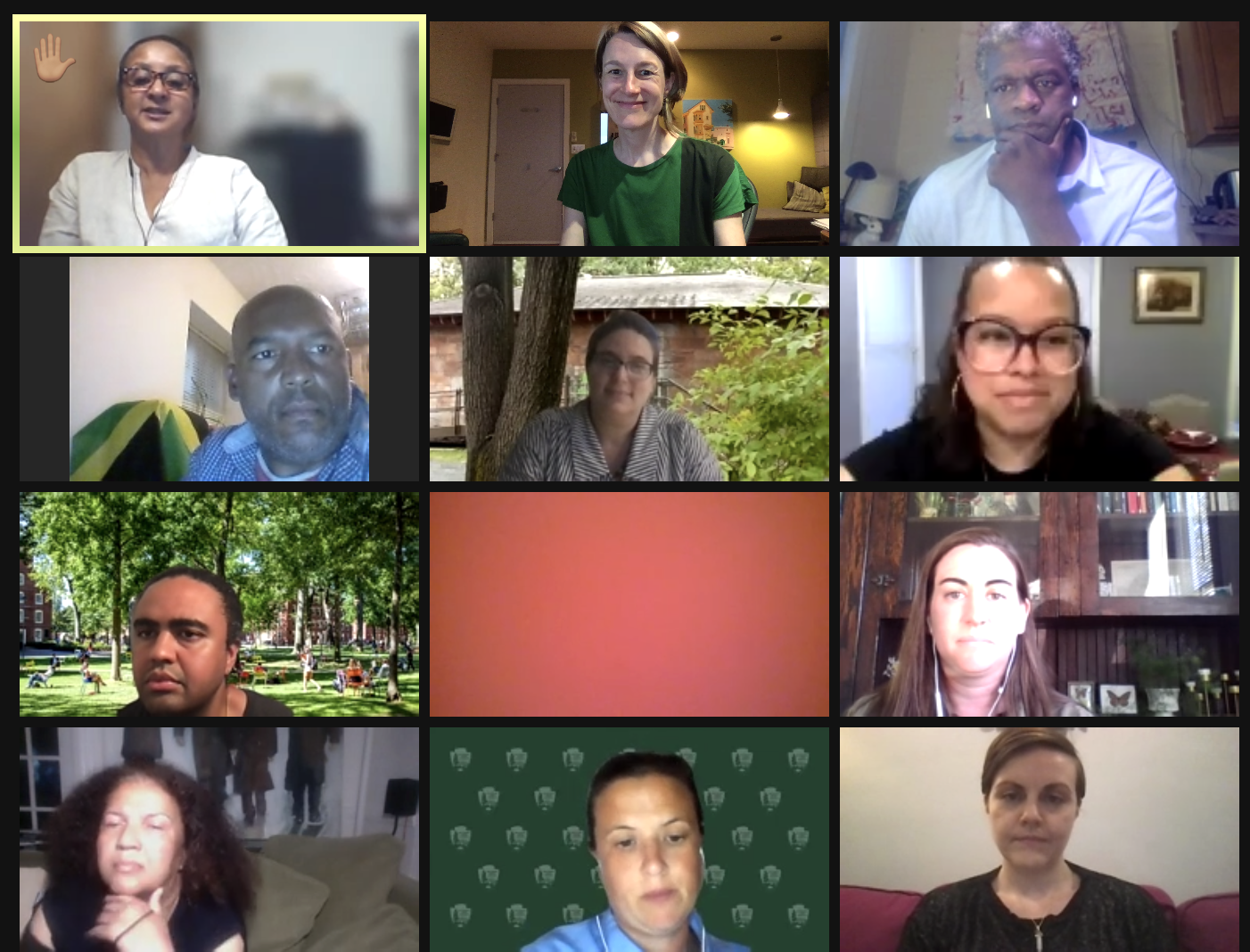 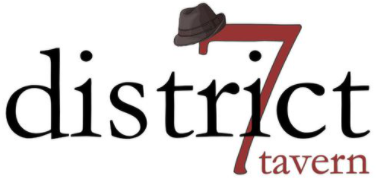 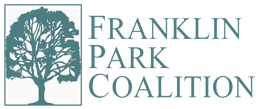 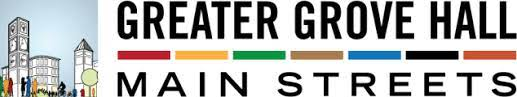 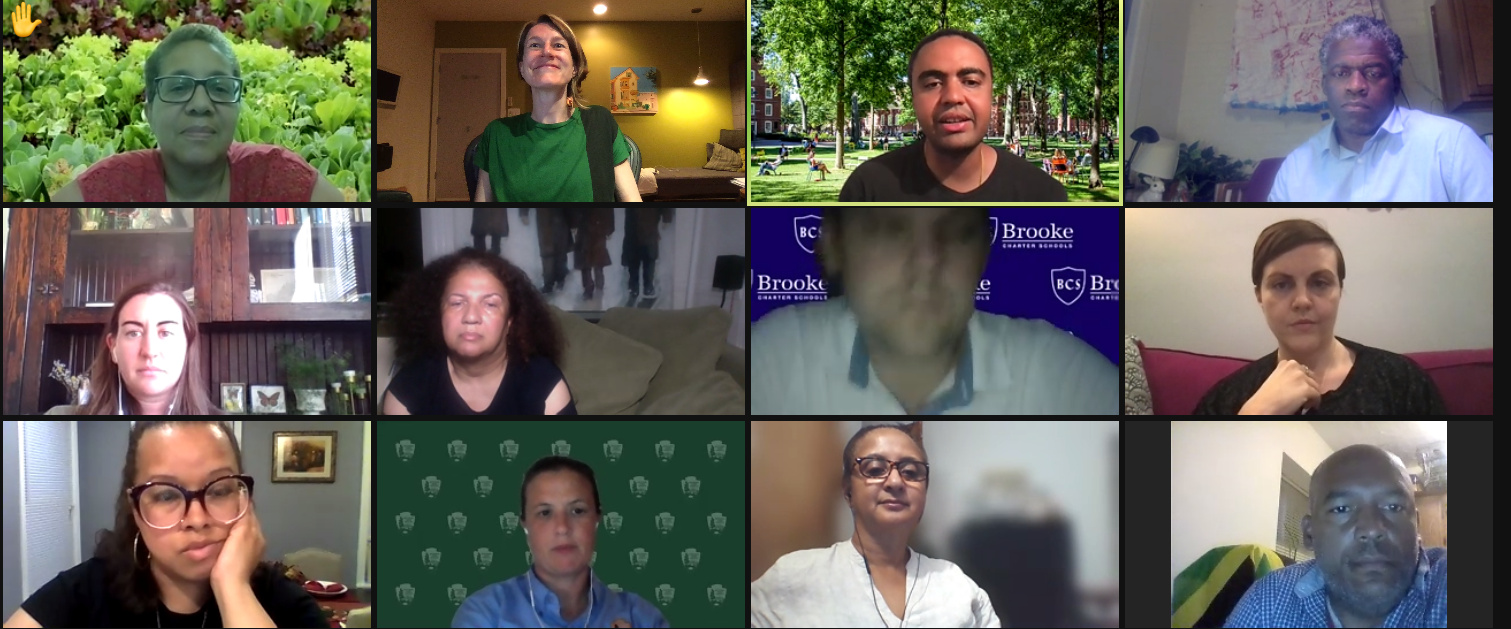 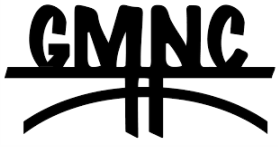 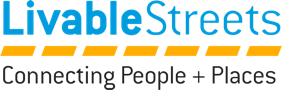 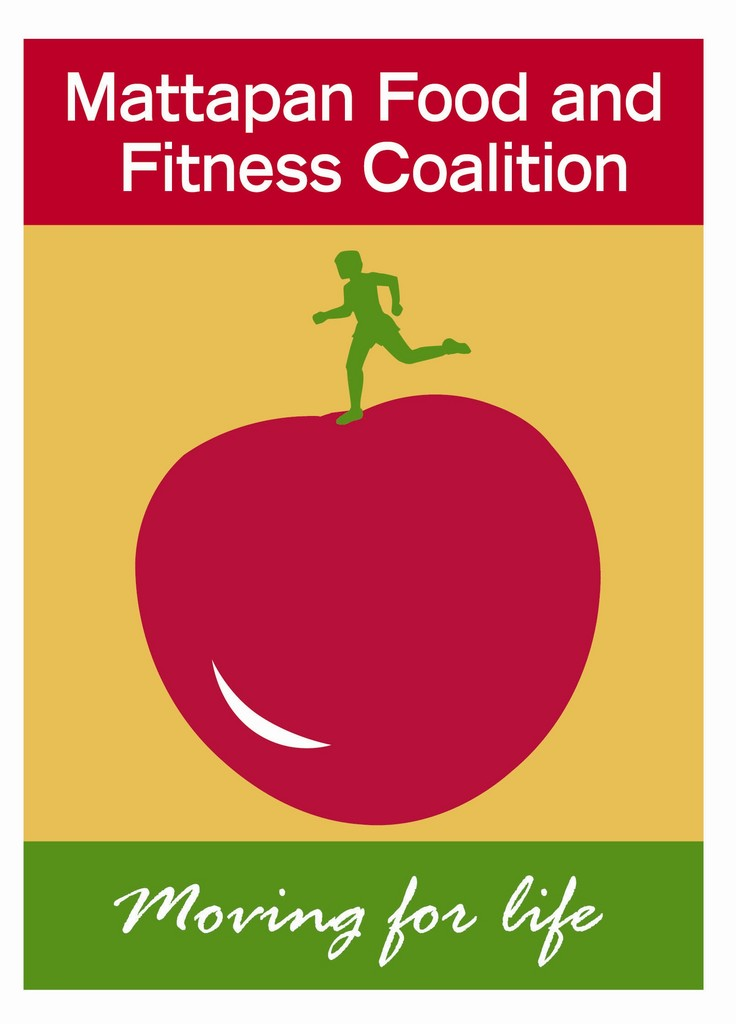 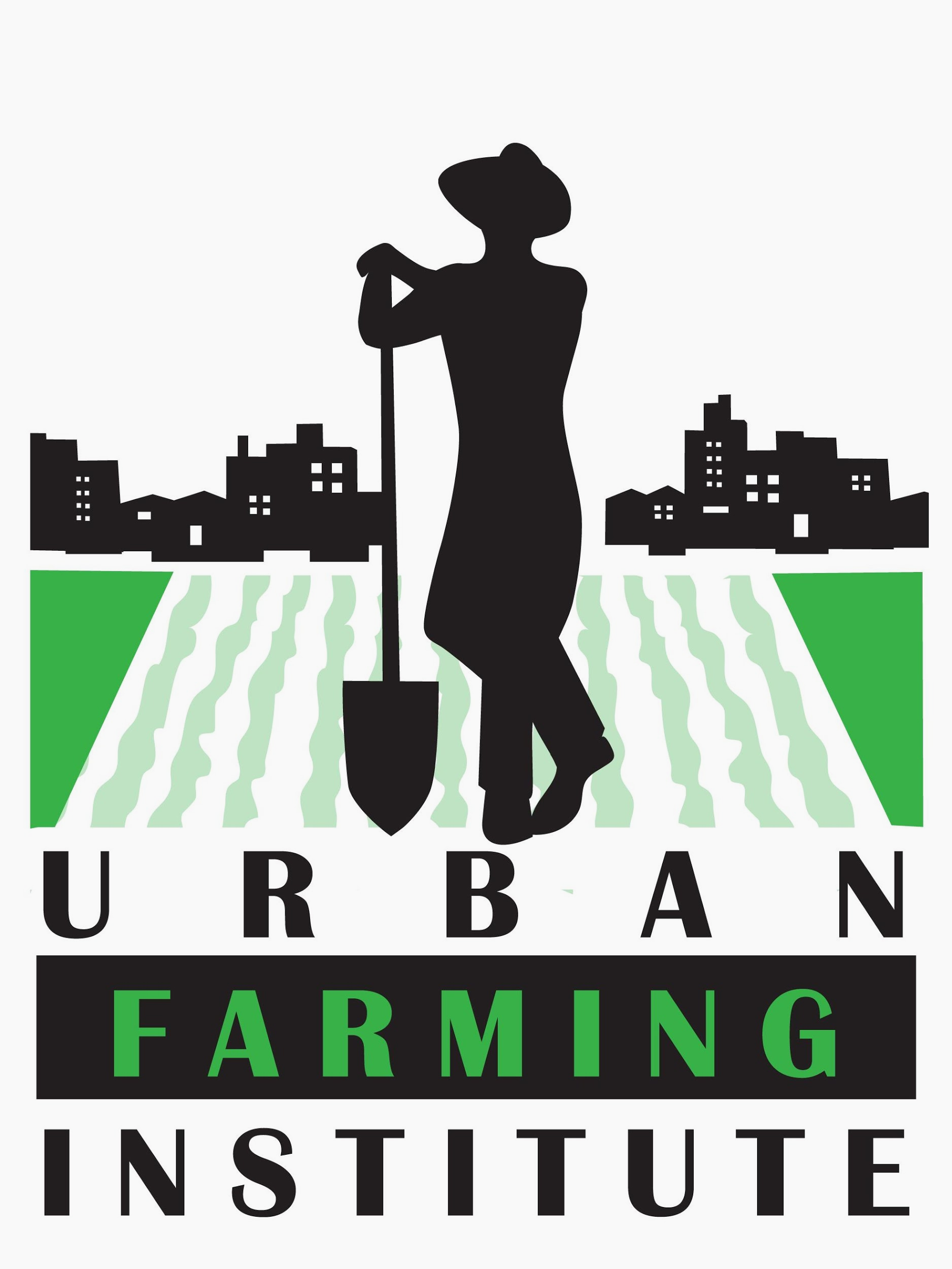 Center Power in the Neighborhoods

> Community driven parks decision-making

> Trust to solicit programs, allocate funds    
& strengthen networks from grassroots up.

> $200,000 to fund programming: April 20!
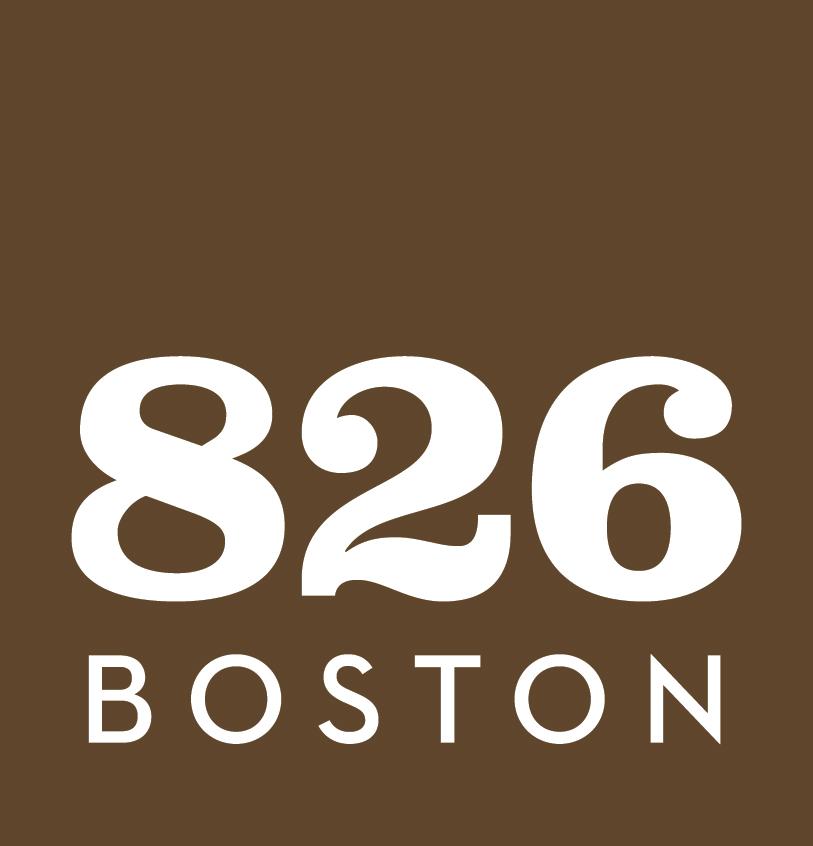 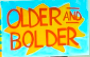 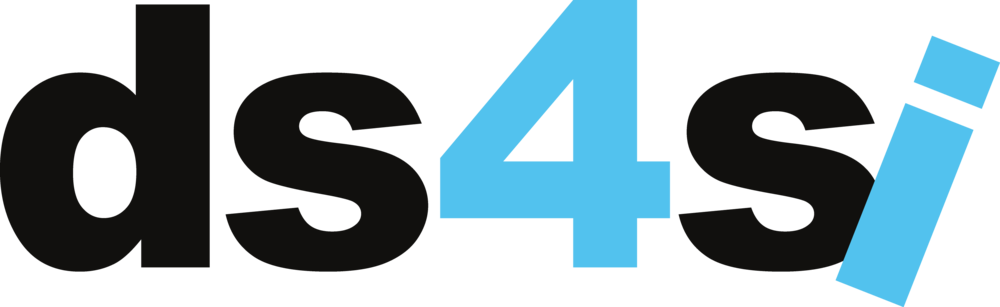 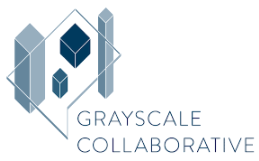 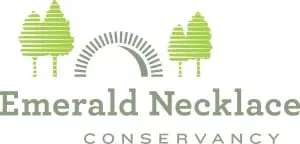 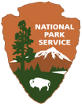 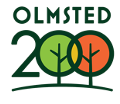 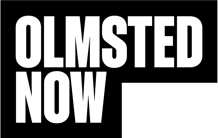 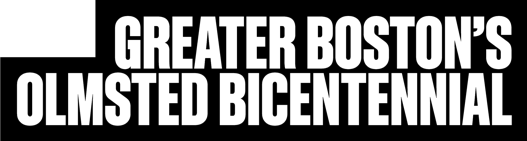 PUBLIC DIALOGUES
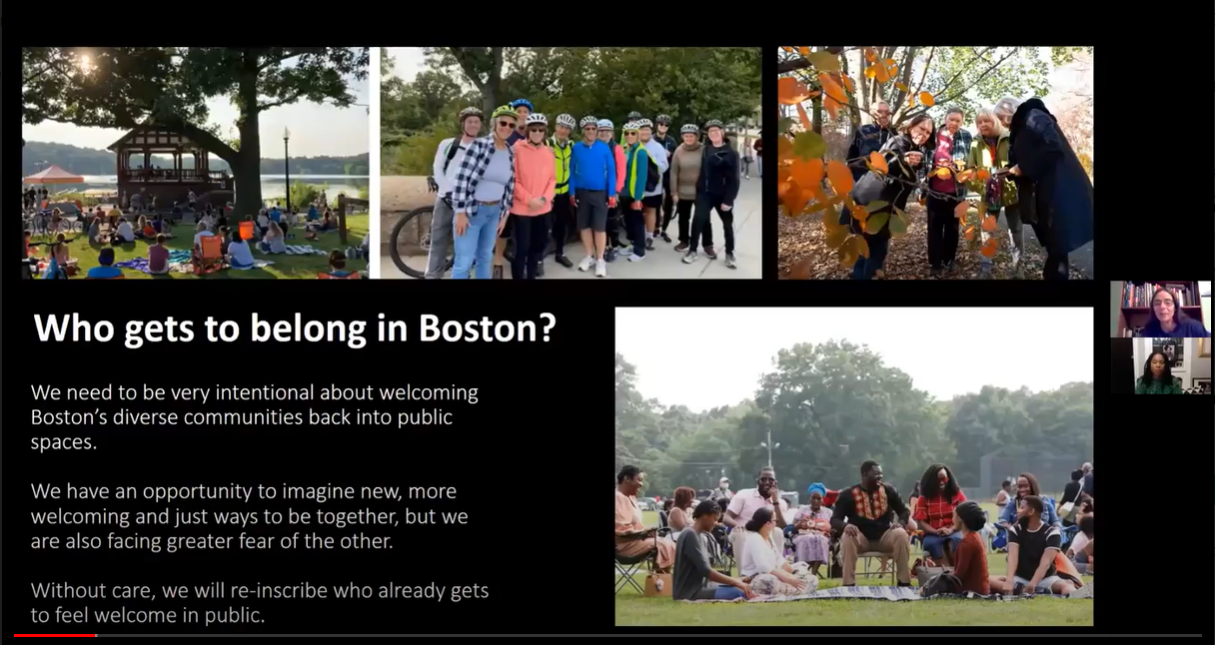 > Free Discussions guided by a community voice focused on Shared Use, Shared Health or Shared Power in Parks & Public Space through the lens of Justice, Equity, Diversity & Inclusion (JEDI).
> Monthly on 3rd Wednesday: 6-7pm on Zoom
> Register for the next    Public Dialogue: April 20
> VIDEO of Public Dialogue #1
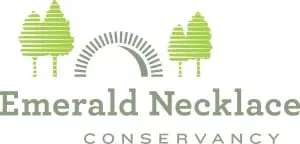 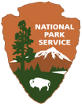 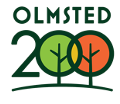 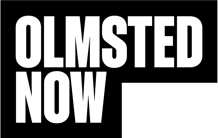 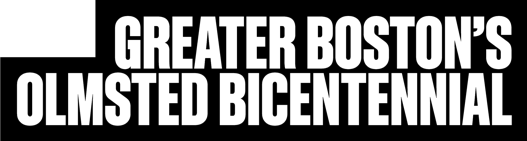 PARKS AS PLATFORM
For Olmsted Now, Greater Boston’s bicentennial of the birth of Frederick Law Olmsted, the Emerald Necklace Conservancy will expand its annual Summer on the Emerald Necklace series into a shared resource for Bicentennial partners to animate the Necklace parks with community-generated public events—Parks as Platform.
April 23 (24): Olmsted Park - Park Serve Day
May 8: Arnold Arboretum - Lilac Sunday
June 11 (12): Franklin Park - BAMS Fest
July 9 (10): Back Bay Fens - Fenway Porch Fest
August 20 (21): Jamaica Pond - JP Porch Fest
September 24 (25): FULL NECKLACE (PICNIC!)
October 1 (2): Charlesgate Park - Colleges
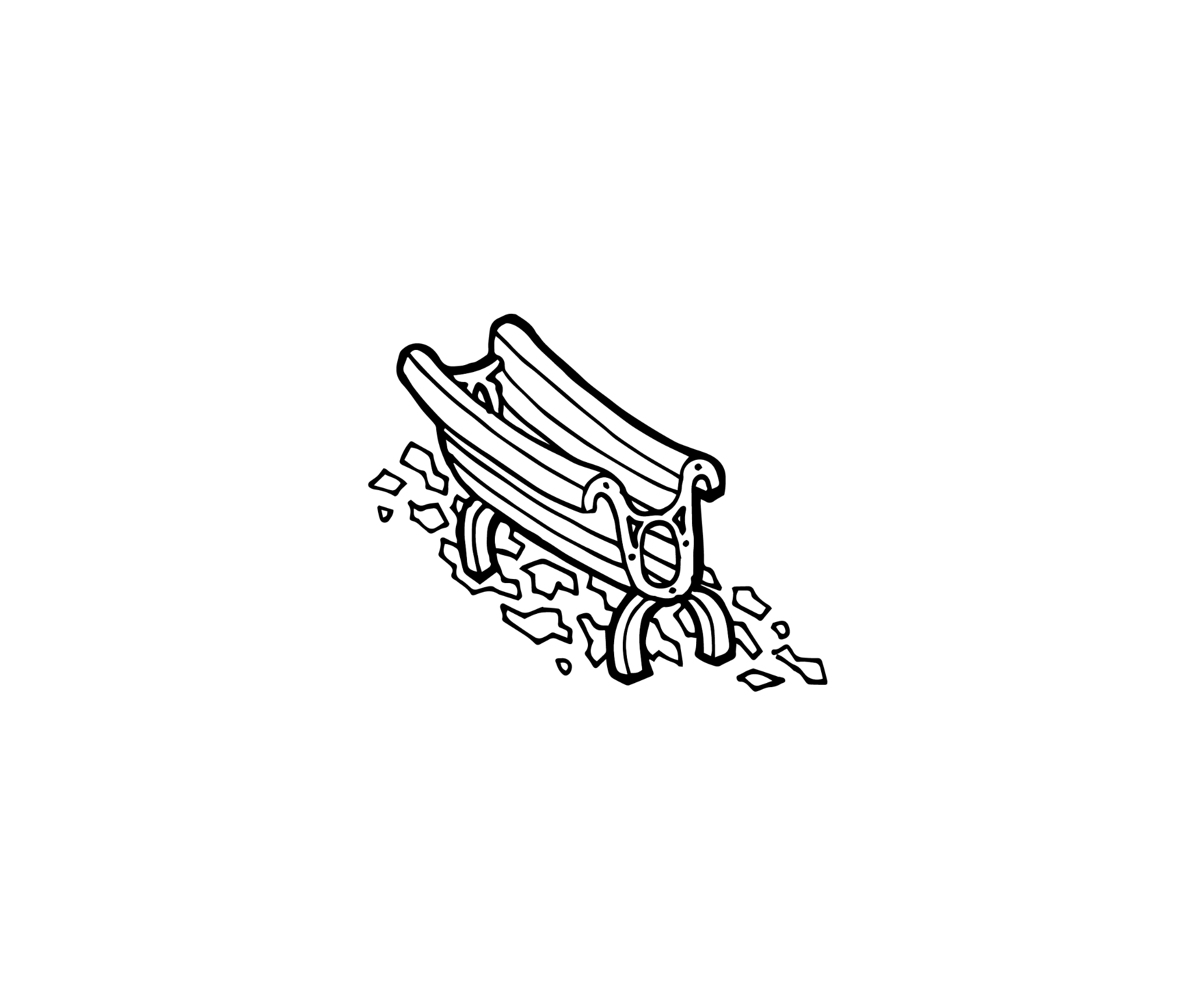 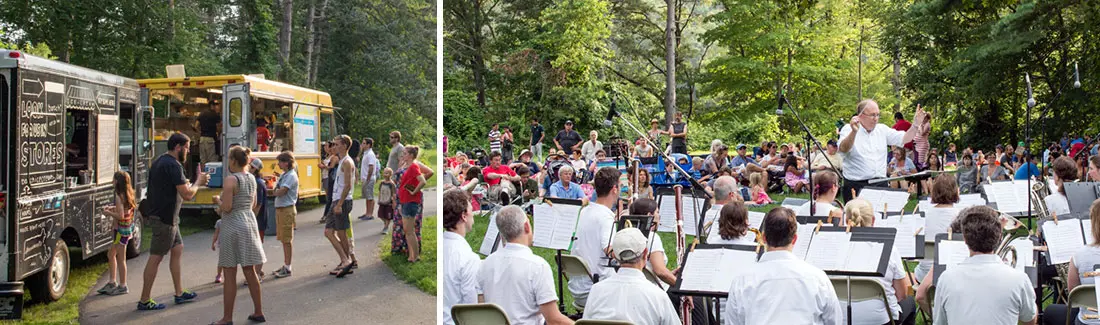 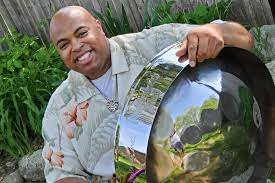 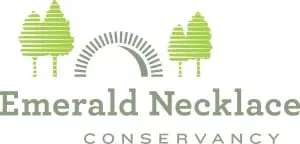 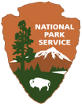 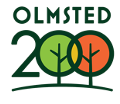 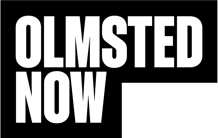 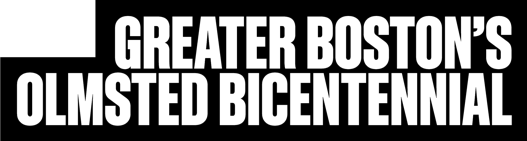 WAYS TO ENGAGE:
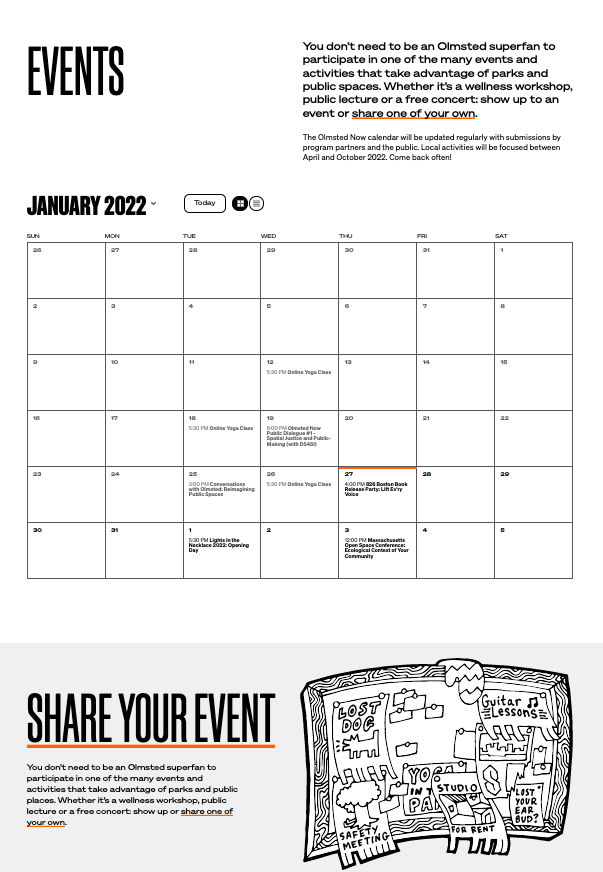 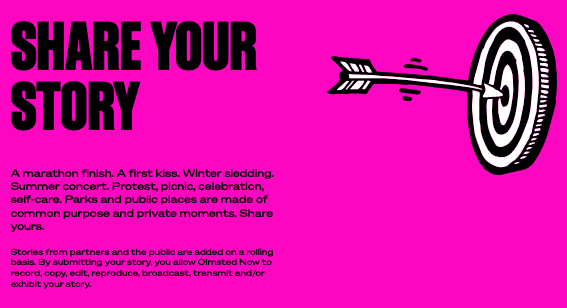 OFFER EVENTS & STORIES ONLINE www.olmstednow.org

FOLLOW INSTAGRAM 
@olmstednow

MONTHLY E-NEWS bit.ly/OlmstedNowNews

SPREAD THE WORD! 
ATTEND! 
VOLUNTEER!
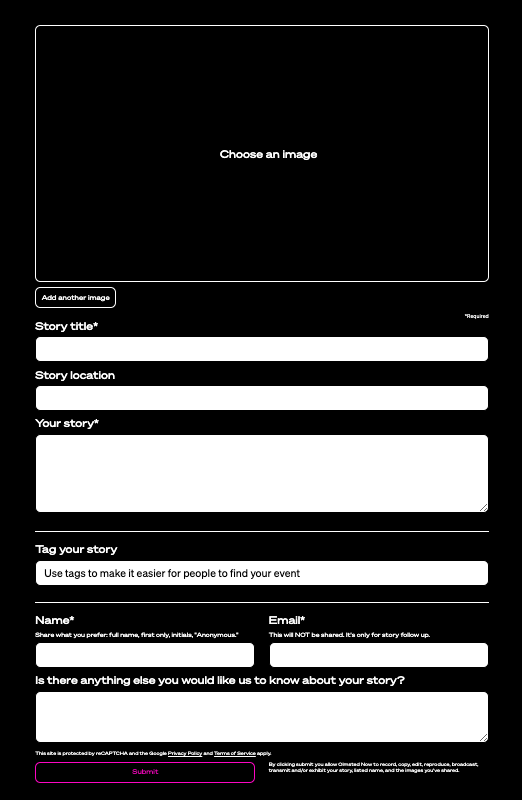 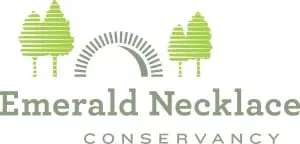 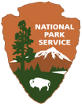 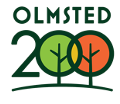 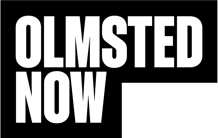 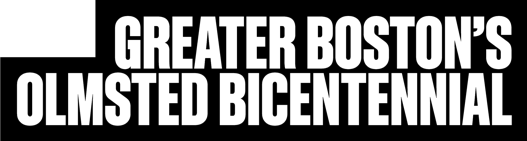 SAVE THE DATES :
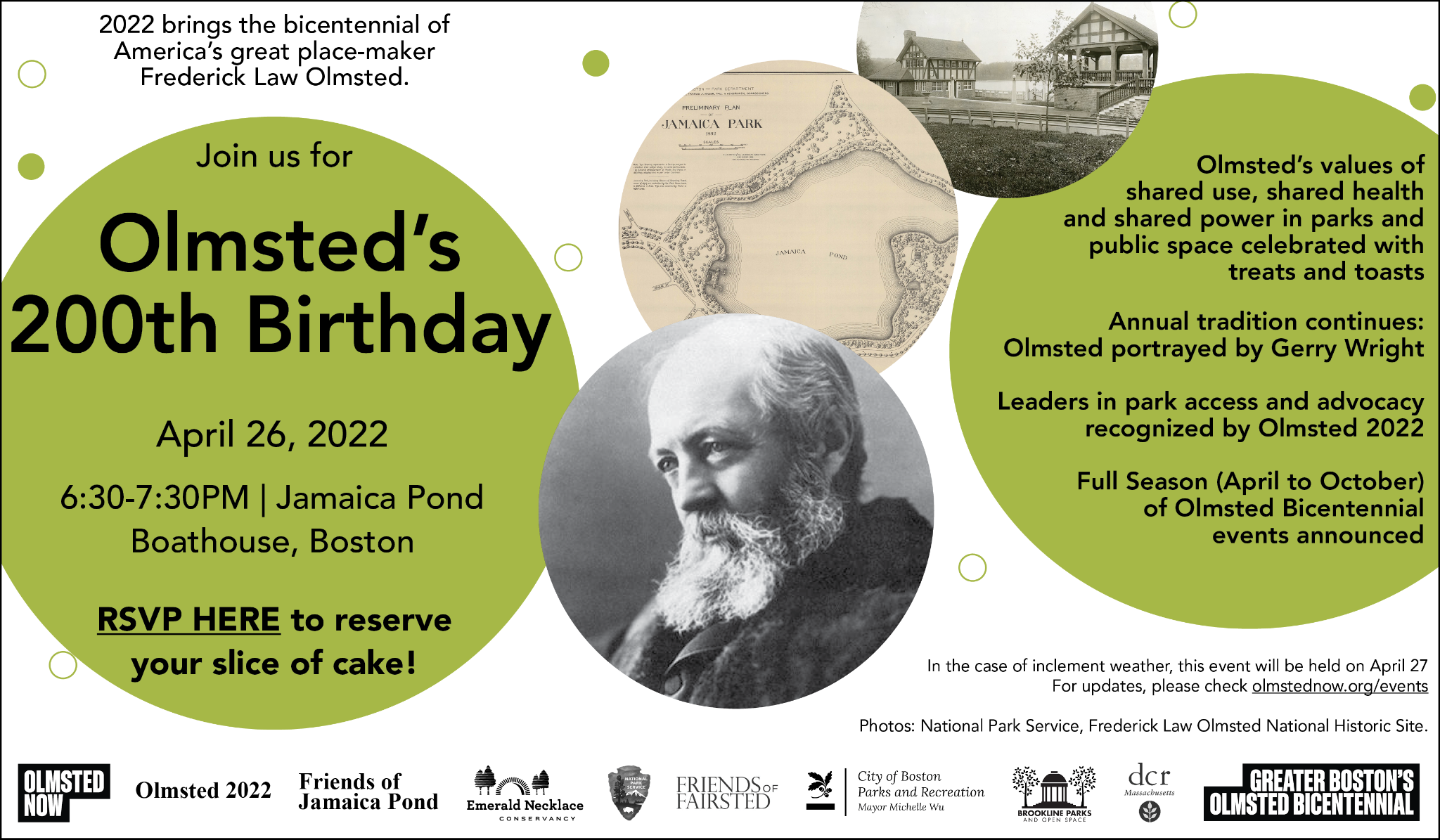 TUES: APRIL 26 6:30-7:30
Olmsted 200th Birthday 
JP Boathouse

SAT: AUGUST 20 (21) 
Parks as Platform for 
JP Porchfest
JP Boathouse

SAT: SEPTEMBER 24 (25)
Parks as Platform for 
Parkwide Picnic!
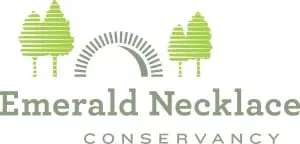 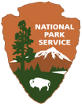 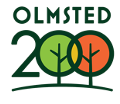 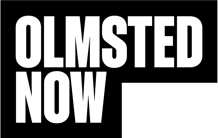 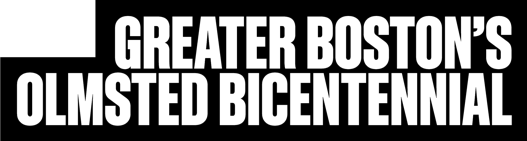 Election of New Board Members
Vote for as many candidates as you prefer.
Nicole Gunn
Paul Stamatos
Write-In Candidates are allowed. Board Member terms are three (3) years.
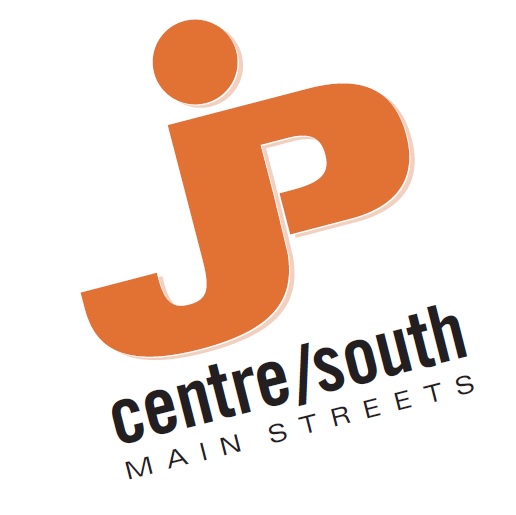 Upcoming Events in JP Centre/South
Text JPCSMS to 22828 to join our newsletter for updates.
Uplift JP
Sat, April 16, 2022, 12:00-2:00 PM at Nckls & Dimes, 668 Centre St

JP Centre/South Main Streets Monthly Board Meeting 
Wed, April 27, 2022, 5:00-6:00 PM via Zoom
JP Centre/South Spring Fundraiser
SAVE THE DATE! Tuesday, May 24, 2022
Taste and Tour – A Walk in the Neighborhood; a Guided FOOD Tour of Jamaica Plain with drinks and history highlights!

Entrepreneurial Education Fair
Thursday, June 9, 2022, 7:00-9:00 PM
Everything You Wanted to Know about Starting a Business (But Were Afraid to Ask)